Paroxysmal Nocturnal Hemoglobinuria (PNH) in the Era of New Therapies
Bhumika J. Patel, MD
Assistant Professor of Medicine
Prisma Health-Cancer Institute
University of South Carolina School of Medicine
Greenville, SC
Disclaimer
The views and opinions expressed in this educational activity are those of the faculty and do not necessarily represent the views of TotalCME, Inc., the CME providers, or the companies providing educational grants. This presentation is not intended to define an exclusive course of patient management; the participant should use their clinical judgment, knowledge, experience, and diagnostic skills in applying or adopting for professional use any of the information provided herein. Any procedures, medications, or other courses of diagnosis or treatment discussed or suggested in this activity should not be used by clinicians without evaluation of their patient's conditions and possible contraindications or dangers in use, review of any applicable manufacturer’s product information, and comparison with recommendations of other authorities. Links to other sites may be provided as additional sources of information.
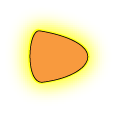 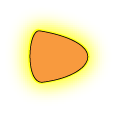 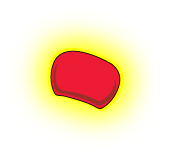 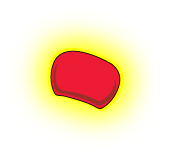 C5a
C5a
C3a
C3a
Complement Inhibition
Classical Pathway           Lectin Pathway          Alternative Pathway
             Antigen-Antibody Complex	       Pathogen              Tissue Injury & Artificial Surface
Biocryst
C1
BCX9930
C4
Achillion/Alexion
P & Factor D
Factor H
Danicopan
ALXN2050
C4a
C4b
Factor B
C2
Novartis
Ba
LNP023
C2b
C4b2a              C3bBbP
C3
C3
C3b
Apellis
Pegcetacoplan
C4b2a3b       (C3b)2BbP
C5
C5
Roche/Genentech      Regeneron 

Alexion
Crovalimab            Pozelimab
C6, C7, C8, C9
C6, C7, C8, C9
Ravulizumab
Eculizumab
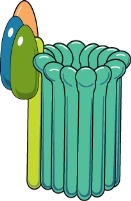 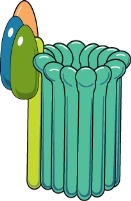 Jalink M, et al. Semin Immunopathol. 2021;43(6):799-816.
Sarma JV, et al. Cell Tissue Res. 2011;343(1):227-35.
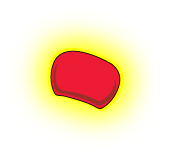 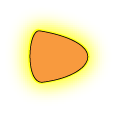 C5a
C3a
C5 Inhibitors
q2weeks 
q8weeks
Current:   Eculizumab
              Ravulizumab
Benefits: Improved quality of life, anemia, and decreased risk of thrombosis  
Downside:  Lifelong treatment, not always full response, some refractory patients, major inconvenience, risk of meningitis
Decision process: Discuss risk vs benefits, personal goals and fears
P & Factor D
Factor H
Factor B
C4b2a              C3bBbP
C3b
C3
Future treatments: crovalimab
Self-injections every 4 weeks 




Similar or better efficacy but unlikely to rescue eculizumab non-responders
C4b2a3b       (C3b)2BbP
Likely same safety considerations
as with eculizumab
pozelimab
C5
Self-injections once a week following an initial loading dose
C6, C7, C8, C9
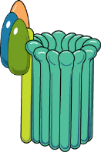 ClinicalTrials.gov Identifier: NCT04432584; NCT04434092; NCT05133531; NCT04888507; NCT05131204.
Jalink M, et al. Semin Immunopathol. 2021;43(6):799-816.
Sarma JV, et al. Cell Tissue Res. 2011;343(1):227-35.
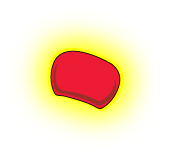 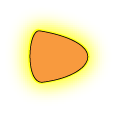 C5a
C3a
C3 Inhibitor
Benefits:  Appears to be superior in eculizumab non-responders and can replace infusion of anti-C5 as an initial therapy, makes patient independent of infusion because it is self injected
Improves intravascular and extravascular hemolysis 
Downside: Twice weekly subcutaneous injection
Limited long term safety data compared to C5 inhibitors
Factor H
P & Factor D
Factor B
C4b2a              C3bBbP
C3b
C3
Pegcetacoplan
C4b2a3b       (C3b)2BbP
C5
C6, C7, C8, C9
Other target therapies for C3 are in development
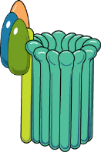 Gavriilaki E, et al. Blood. 2022;139(25):3571-3582.
Jalink M, et al. Semin Immunopathol. 2021;43(6):799-816.
Sarma JV, et al. Cell Tissue Res. 2011;343(1):227-35.
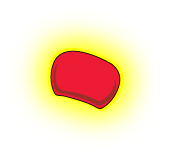 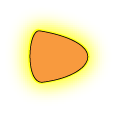 C5a
C3a
Factor D Inhibitors
Benefits:  Oral drugs taken two or three times a day. So far shown to be effective in combination with C5 inhibitors or as monotherapy
Danicopan is being investigated as an add on therapy to a C5 inhibitor
BCX9930 is under investigation and will likely be developed as a single agent 
Both drugs can rescue refractory pts; improve intravascular and extravascular hemolysis
Downside: Limited long term safety data compared to C5 inhibitors
Factor H
P & Factor D
Biocryst
Factor B
BCX9930
C4b2a              C3bBbP
Achillion/Alexion
Danicopan
ALXN2050
C3b
C3
C4b2a3b       (C3b)2BbP
C5
C6, C7, C8, C9
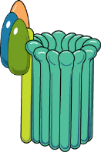 Gavriilaki E, et al. Blood. 2022;139(25):3571-3582.
Jalink M, et al. Semin Immunopathol. 2021;43(6):799-816.
Sarma JV, et al. Cell Tissue Res. 2011;343(1):227-35.
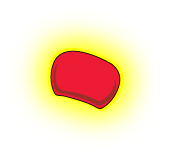 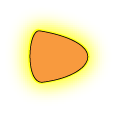 C5a
C3a
Factor B Inhibitor
Benefits:  Oral drug taken twice a day
So far very effective in combination with C5 inhibitors and as monotherapy  
Appears effective with rapid and durable reduction in LDH and improvement in markers of hemolysis in most patients
Will likely be a single agent or to rescue non-responders to other therapies  
Improve intravascular and extravascular hemolysis
Downside: Limited long term safety data compared to C5 inhibitors
Factor H
P & Factor D
Novartis
Factor B
LNP023
C4b2a              C3bBbP
C3
C3b
C4b2a3b       (C3b)2BbP
C5
C6, C7, C8, C9
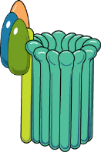 Gavriilaki E, et al. Blood. 2022;139(25):3571-3582.
Jalink M, et al. Semin Immunopathol. 2021;43(6):799-816.
Sarma JV, et al. Cell Tissue Res. 2011;343(1):227-35.
Conclusion
There will be choices for therapy! 
Patients may have preferences: including self injection and future oral treatments
While cure is not in sight, new drugs will convert this disease into a more manageable condition
Curative treatments are being conceptualized: there is more hope!!!!!